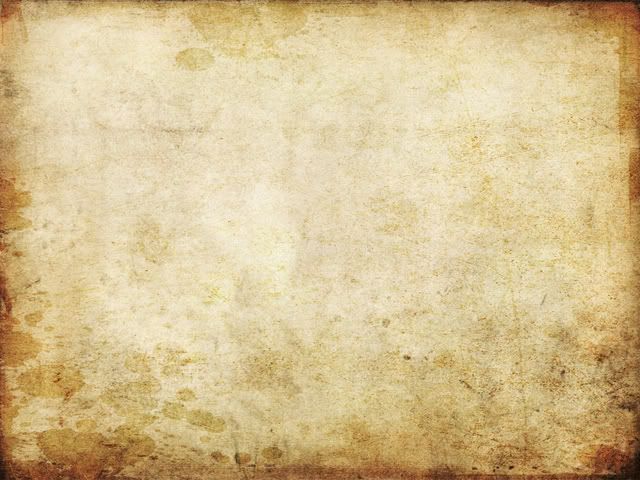 maman amour gentille douce attentionnée patiente généreuse formidable merveilleuse drôle intelligente belle rayonnante bonheur joie cœur maman amour gentille douce attentionnée patiente généreuse formidable merveilleuse drôle intelligente belle rayonnante bonheur joie cœur maman amour gentille douce attentionnée patiente généreuse formidable merveilleuse drôle intelligente belle rayonnante bonheur joie cœur maman amour gentille douce attentionnée patiente généreuse formidable merveilleuse drôle intelligente belle rayonnante bonheur joie cœur maman amour gentille douce attentionnée patiente généreuse formidable merveilleuse drôle intelligente belle rayonnante bonheur joie cœur maman amour gentille douce attentionnée patiente généreuse formidable merveilleuse drôle intelligente belle rayonnante bonheur joie cœur maman amour gentille douce attentionnée patiente généreuse formidable merveilleuse drôle intelligente
maman amour gentille douce attentionnée patiente généreuse formidable merveilleuse drôle intelligente belle rayonnante bonheur joie cœur maman amour gentille douce attentionnée patiente généreuse formidable merveilleuse drôle intelligente belle rayonnante bonheur joie cœur maman amour gentille douce attentionnée patiente généreuse formidable merveilleuse drôle intelligente belle rayonnante bonheur joie cœur maman amour gentille douce attentionnée patiente généreuse formidable merveilleuse drôle intelligente belle rayonnante bonheur joie cœur maman amour gentille douce attentionnée patiente généreuse formidable merveilleuse drôle intelligente belle rayonnante bonheur joie cœur maman amour gentille douce attentionnée patiente généreuse formidable merveilleuse drôle intelligente belle rayonnante bonheur joie cœur maman amour gentille douce attentionnée patiente généreuse formidable merveilleuse